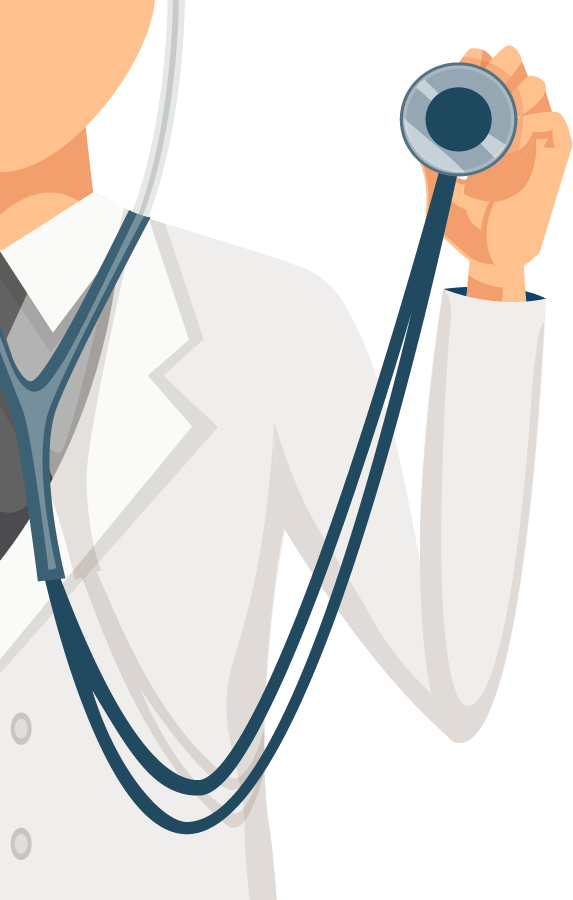 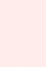 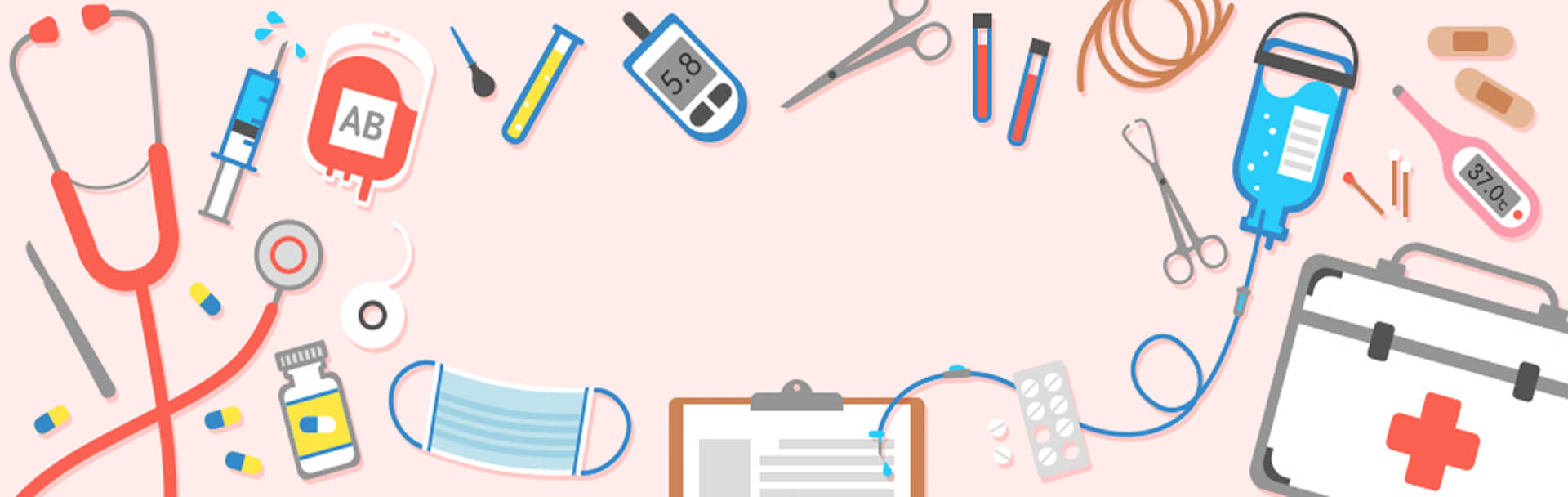 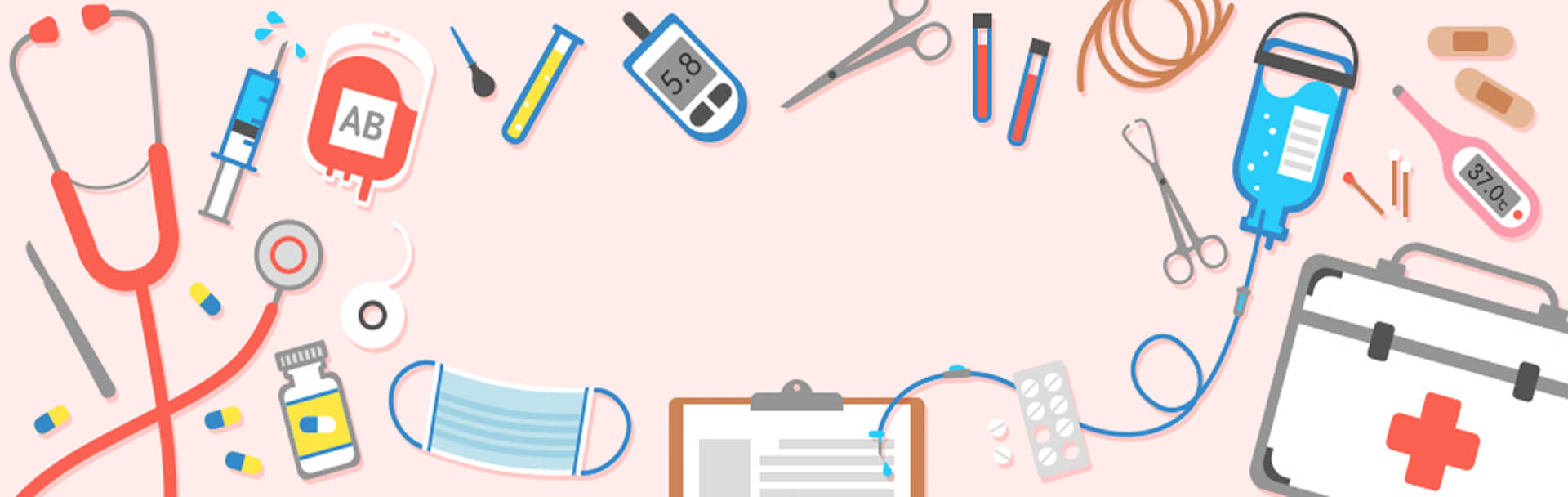 COPD患者
护理查房PPT
Lorem ipsum dolor sit amet, lacus nulla ac netus nibh aliquet, porttitor ligula justo libero vivamus porttitor dolor, conubia lectus nonummy, accumsan mauris in sed justotincidunt,
汇报人:喜爱PPT
时间：202X.X
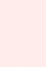 01.相关知识介绍
02.简要病史
Lorem ipsum dolor sit amet consectetuer adipiscing elit, sed diam nonummy nibh euismod tincidunt ut
Lorem ipsum dolor sit amet consectetuer adipiscing elit, sed diam nonummy nibh euismod tincidunt ut
目 录
03.护理诊断与措施
04.健康教育
Lorem ipsum dolor sit amet consectetuer adipiscing elit, sed diam nonummy nibh euismod tincidunt ut
Lorem ipsum dolor sit amet consectetuer adipiscing elit, sed diam nonummy nibh euismod tincidunt ut
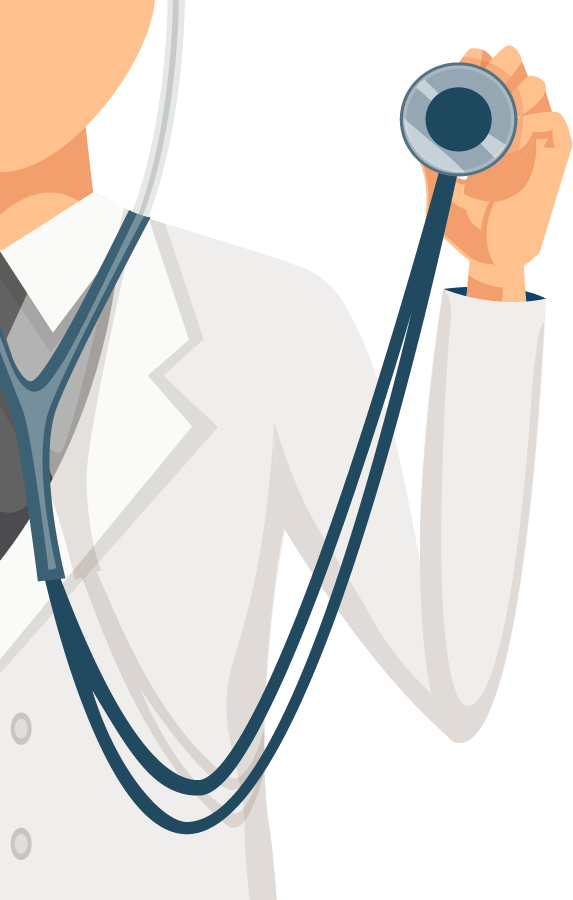 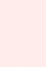 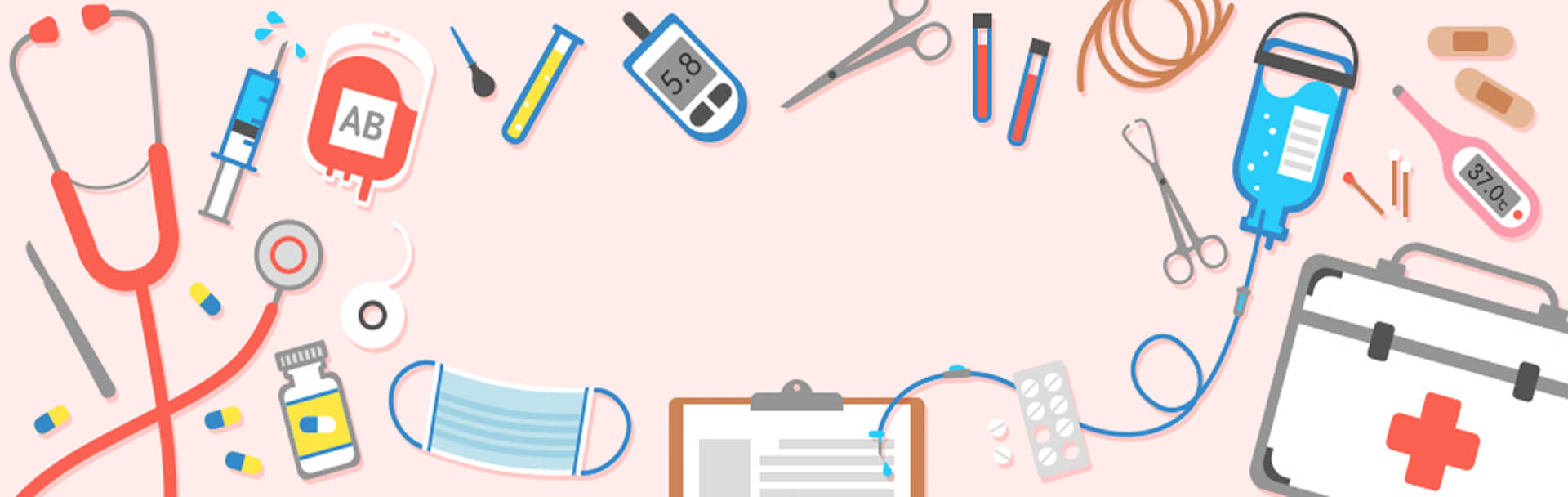 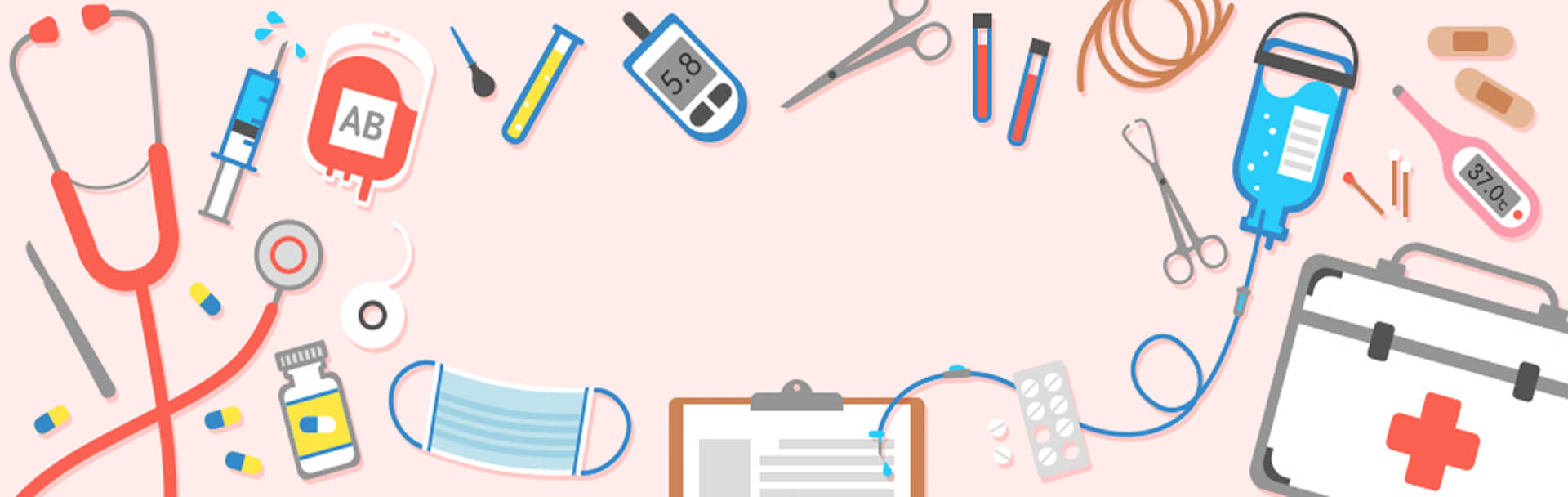 PART 01
相关知识介绍
Lorem ipsum dolor sit amet, lacus nulla ac netus nibh aliquet, porttitor ligula justo libero vivamus porttitor dolor, conubia lectus nonummy, accumsan mauris in sed justotincidunt,
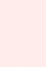 定义
慢性阻塞性肺疾病（COPD）是一种具有气流受限特征的疾病，气流受限不完全可逆、呈进行性发展。与肺部对有害颗粒或有害气体的异常炎症反应有关。
特征：管径小于2mm的小气道阻塞和阻力增高。

COPD与慢性支气管炎及肺气肿有关。
病因及发病机制
吸烟
  职业性粉尘及化学物质
  空气污染
  感染
  蛋白酶-抗蛋白酶失衡
  其他：机体的某些内在因素
临床表现
1、咳嗽：季节性→终年不断、以晨间较为明显
2、咳痰:白色粘痰  浆液泡沫痰，急性发作伴有细菌感染→大量粘液脓性痰
3、喘息：随病程进展，活动后或急性发作期加重
咳嗽咳痰等→逐渐加重的呼吸困难→严重时可出现呼吸衰竭→右心功能不全、体循环淤血
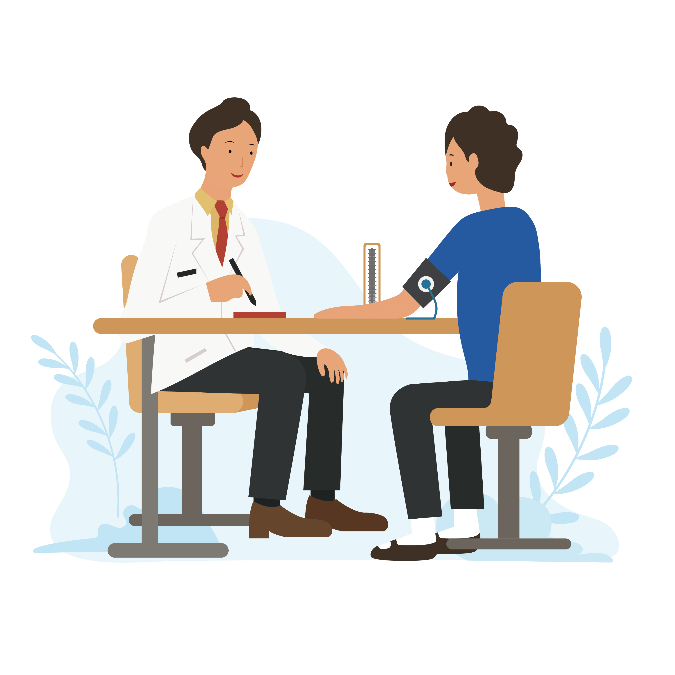 体征
COPD早期无异常体症。
 若有严重的肺气肿:
 望诊：胸廓前后径增加，呈桶状。
 叩诊：过清音，心浊音界缩小或消失，肝浊音界下降。
 听诊：呼吸音减弱，呼气延长有时双肺可闻及干湿啰音。
 触诊：触觉语颤减弱或消失
实验室和其他检查
血液检查：急性发作期白细胞总数及中性粒细胞增高
痰液检查：急性发作期痰液多为脓性，培养可见肺炎链球菌、流感嗜血杆菌等生长。
心电图：早期无变化，并发肺气肿时可出现低电压  肺心病时可出现肺型P波
X线：肺含气量增多  两肺野透亮度增强
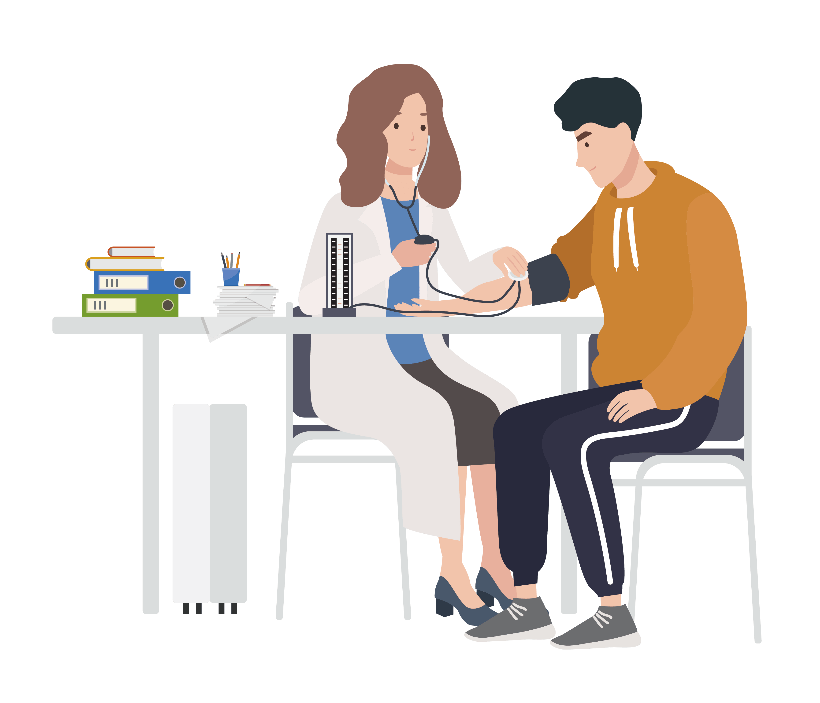 实验室和其他检查
X线：肺含气量增多  两肺野透亮度增强、肺纹理减少、纤细、稀疏和变直                   
  肺容积增大   胸廓前后径增宽 肋骨平直、肋间隙增宽  膈肌下降且变平
CT：确定小叶中心型或全小叶型肺气肿、肺大泡的大小和数量
肺功能：估计严重程度、治疗疗效、疾病进展和预后。
第一秒用力呼气容积占用力肺活量百分比（FEV1/FVC）,正常值83%，评价气流受限的敏感指标。
FEV１占预计值的百分比可判断 COPD 气流阻塞程度
COPD 严重度的肺功能分级
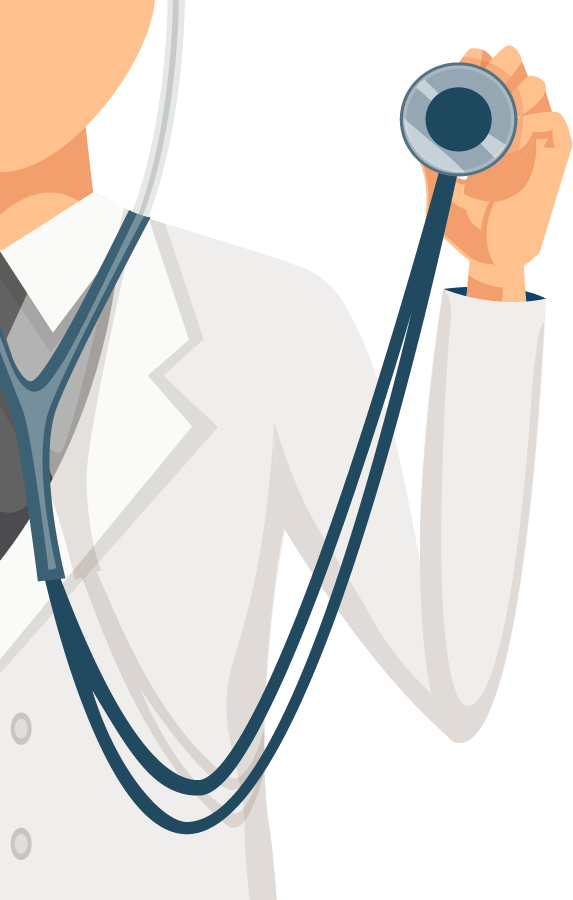 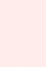 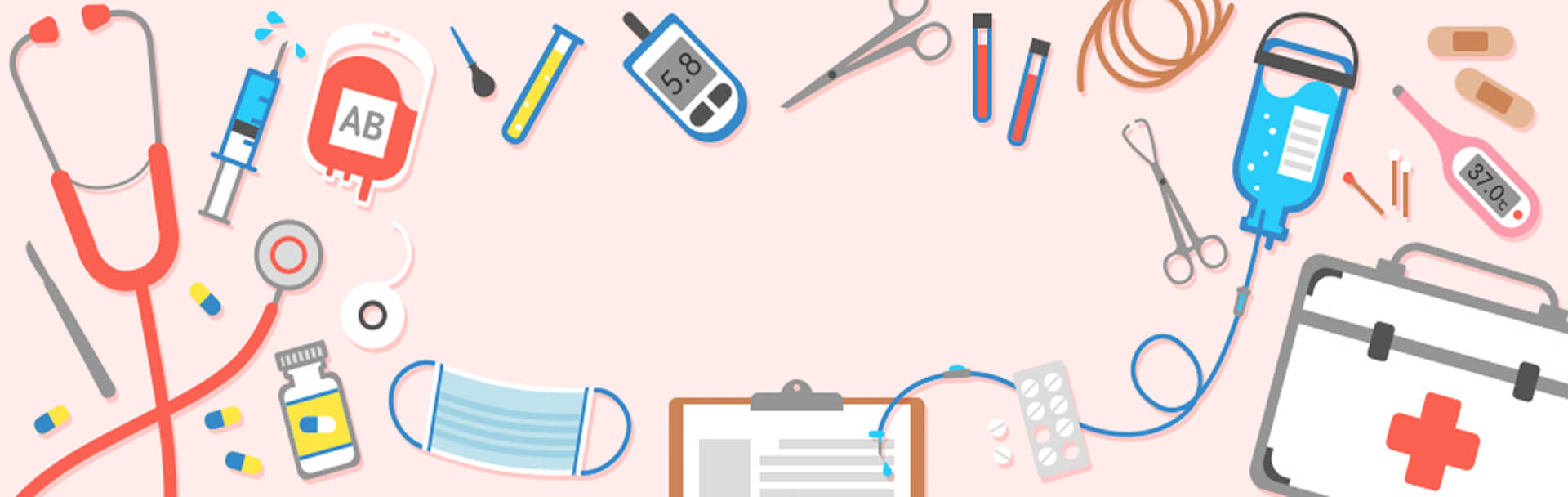 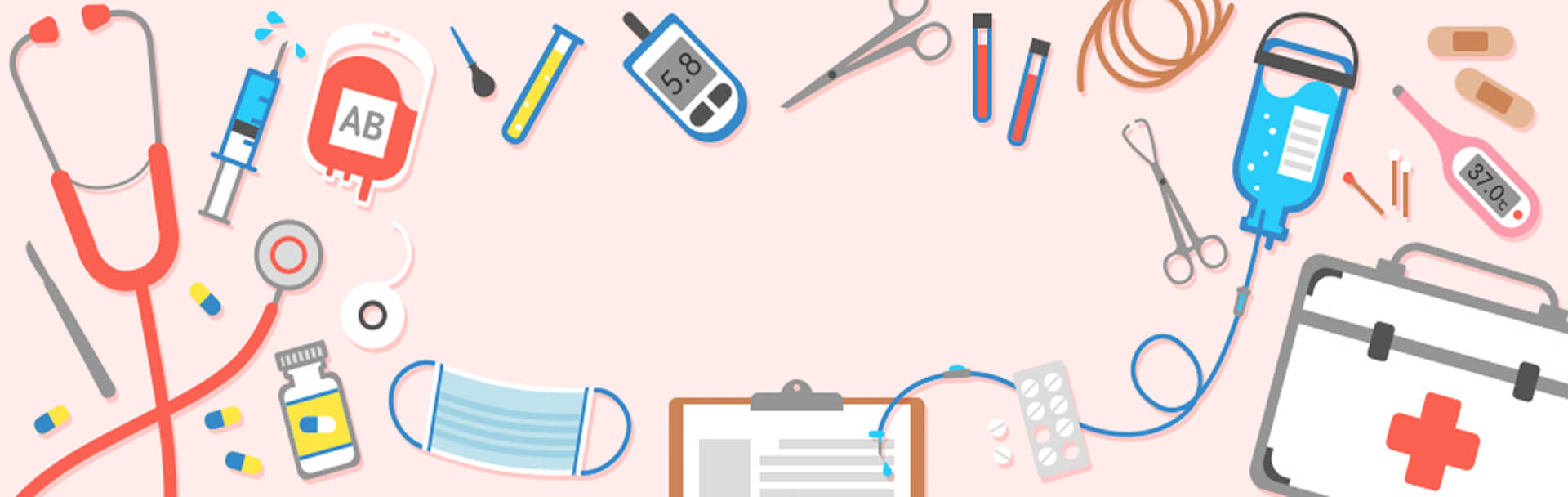 PART 02
简要病史
Lorem ipsum dolor sit amet, lacus nulla ac netus nibh aliquet, porttitor ligula justo libero vivamus porttitor dolor, conubia lectus nonummy, accumsan mauris in sed justotincidunt,
诊断依据
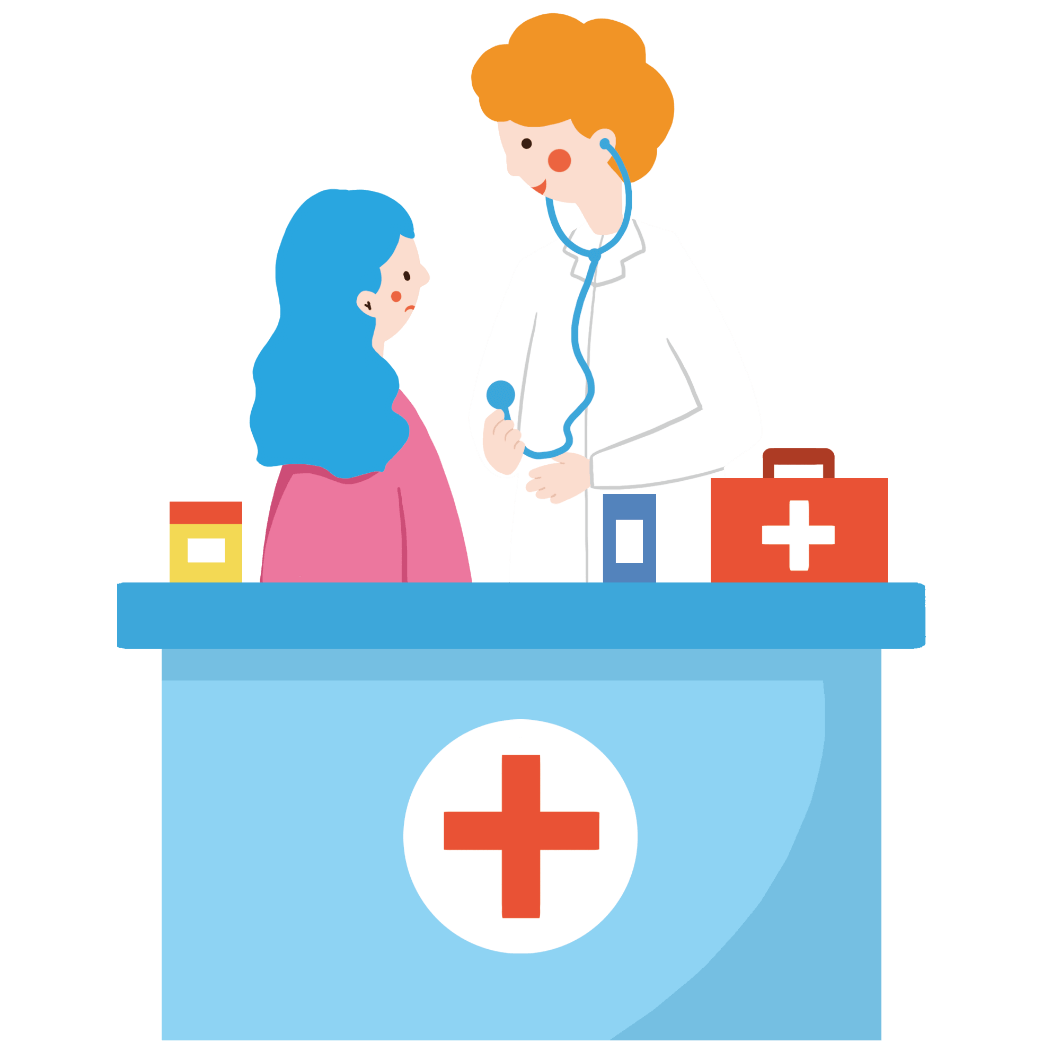 1、慢支或哮喘病史
2、呼吸困难
3、肺气肿体征
4、X线所见及肺功能改变
5、早期诊断主要依据肺功能
诊断依据
诊断关键点:
1、呼吸困难进行性加重
2、慢性咳嗽咳痰可以是间断性的也可是无痰
3、危险因素暴露 吸烟 职业性粉尘和化学物
    COPD家族史
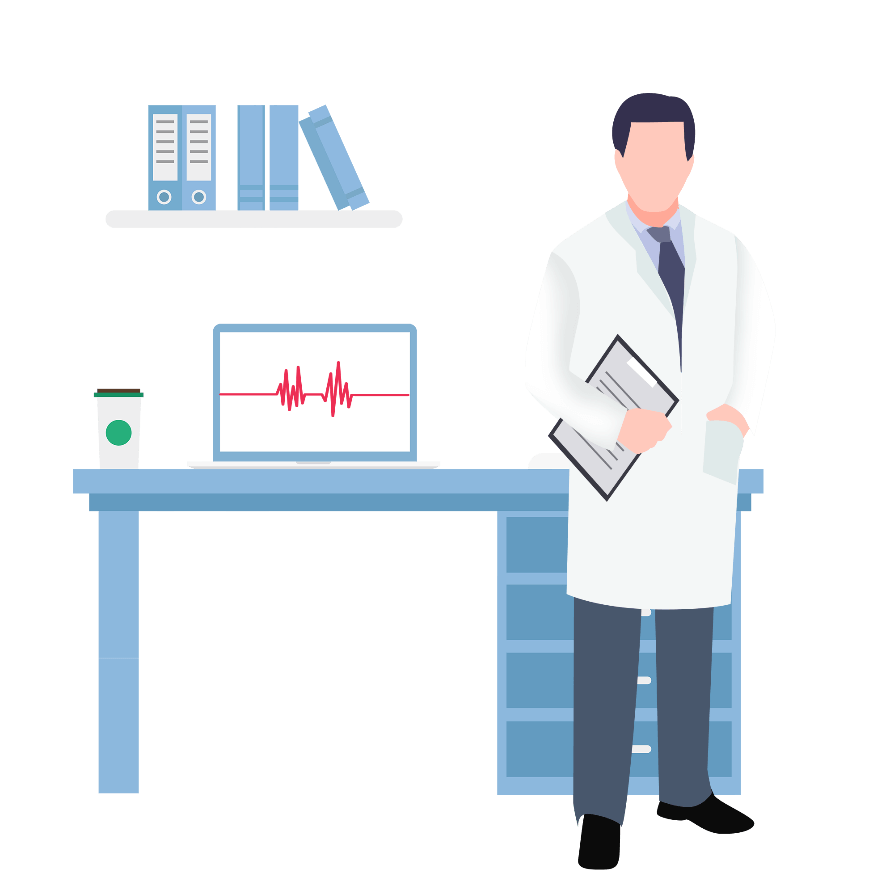 COPD的诊断
4、血气分析
PH：正常值7.35-7.45 平均7.4
动脉血氧分压（PO2）:正常值80-100mmHg
动脉血二氧化碳分压（PCO2）：正常值35-45mmHg
动脉血氧饱和度（SaO2）：正常值95%-98%
剩余碱（BE）±3
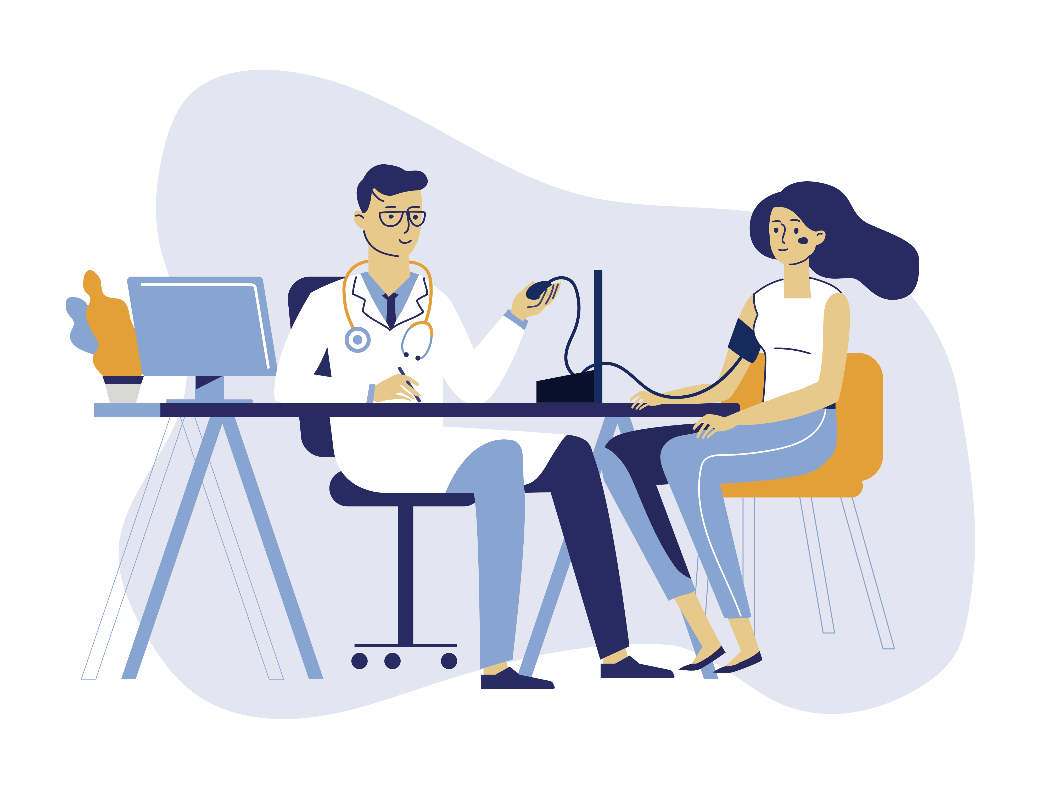 COPD的诊断
轻度：正常
进展:PO2下降， PCO2正常或下降
Ⅰ型呼吸衰竭、呼碱：换气功能障碍，PO2＜60mmHg， PCO2正常或下降低氧血症（低氧性呼吸衰竭）
严重:PO2下降， PCO2升高可发生高碳酸血症。＞ 
Ⅱ型呼吸衰竭、呼酸：通气功能障碍，PO2＜60mmHg，
 PCO2 ＞50 mmHg（高碳酸-低氧性呼吸衰竭）
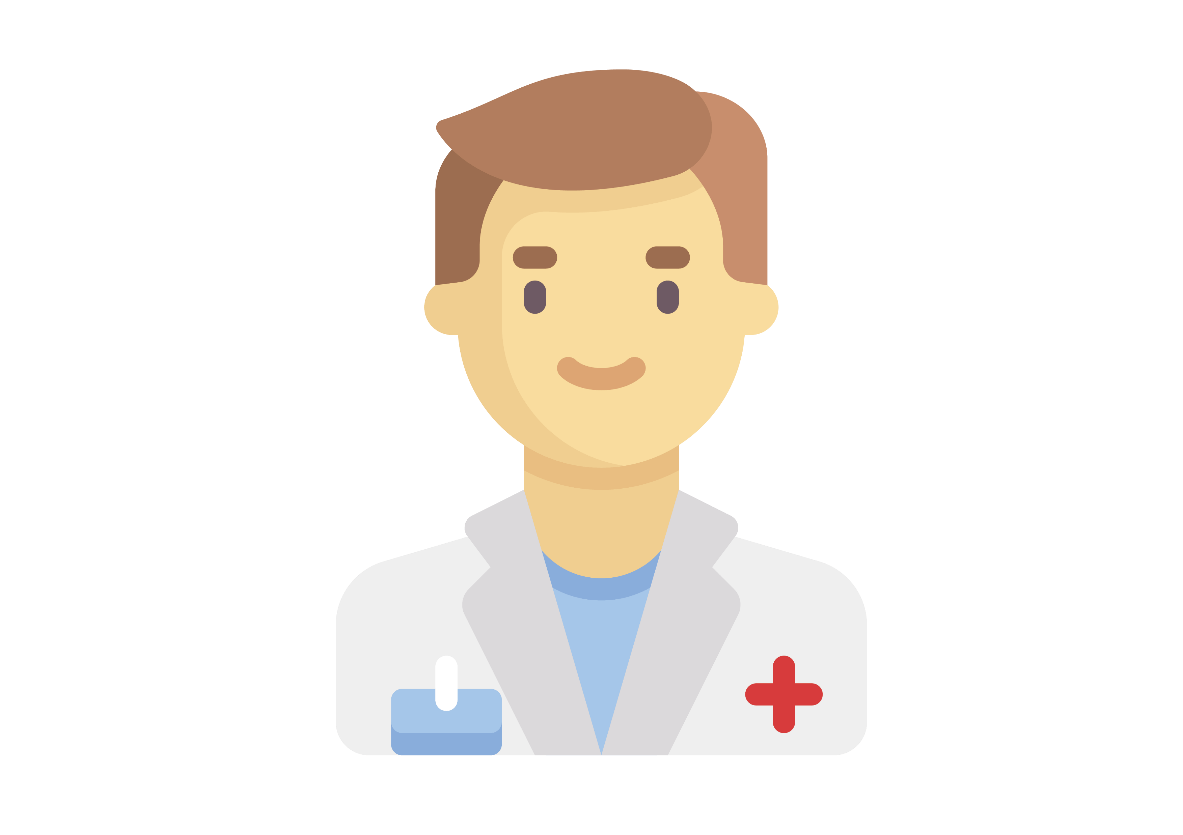 COPD病程分期
●急性加重期
指在疾病过程中，短期内咳嗽咳痰、气短或喘息加重，痰量增多，呈脓性或粘液脓性，可伴发热
●稳定期
指咳嗽、咳痰、气短等症状稳定或症状轻微
●并发症
慢性呼吸衰竭：在急性加重时发生，有低氧血症+高碳酸血症
自发性气胸：突发加重呼吸困难+鼓音+胸片有气胸征象
COPD并发症
●并发症
慢性呼吸衰竭：在急性加重时发生，有低氧血症+高碳酸血症
自发性气胸：突发加重呼吸困难+鼓音+胸片有气胸征象
慢性肺源性心脏病:COPD→肺动脉高压→右心室肥厚，最终发生右心衰
COPD患者的治疗
1、药物治疗 
COPD 有症状者均应接受药物治疗。
药物治疗目的：减少或消除症状、提高活动耐力、减少急性发作的次数和严重程度、改善健康状态。
目前无药物能改变肺功能下降的速度。
COPD 常用药物包括吸入和口服治疗。
吸入治疗为首选，在较小的药物剂量下可有相同或更大的效果，且副作用更小。
COPD患者的治疗
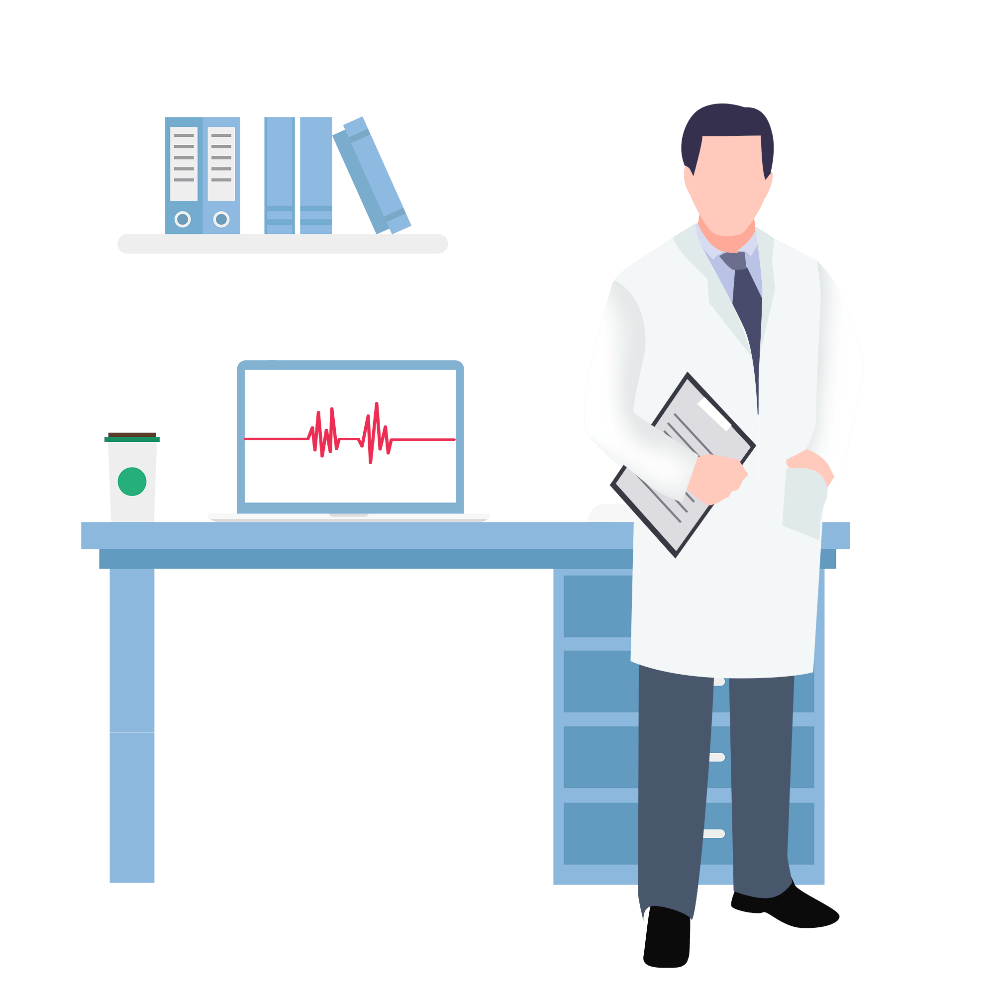 2、支气管扩张剂
常用有三类：β2受体激动剂、抗胆碱能药物和茶碱类。
支气管扩张剂主要作用是松弛平滑肌，改善潮式呼吸过程中的肺排空（首选为吸入制剂）。
COPD患者的治疗
3、祛痰药
对痰不易咳出者可应用。常用药物有氨溴索，溴己新。

4、糖皮质激素
对重度和极重度患者，反复加重的患者，长期吸入糖皮质激素与长效β2肾上腺受体激动剂联合制剂，可增加运动耐量，减少急性加重发作频率，如异丙托溴按加布地奈德雾化吸入。
COPD患者的治疗
5、长期氧疗(LTOT)
  指一昼夜吸入低浓度氧15小时以上，并持续较长时间，使PaO2≥60mmHg,或SaO2升至90%的一种氧疗方法。氧浓度=21+氧流量*4
纠正低氧血症后：应注意有无二氧化碳潴留。
动脉血气分析是首选的测量方法，脉搏血氧饱和度(SpO2)可用于观察治疗反应。
氧疗的指征： PaO2 <7.3 kPa (55 mmHg)。
治疗目标：休息、睡眠和活动过程中维持SpO2>90%。
病史汇报
护理查体：
T：36.2℃，P：100次/分,  R：20次/分, BP：136/89mmHg,SPO298%，两侧胸廓对称，呈桶状胸，呼吸稍促，口唇无明显紫绀，两肺叩诊过清音，呼吸音粗，闻及少许湿罗音。
病情
患者：周立军 性别：男 年龄：79岁 床号：11床 住院号：201801844 诊断：COPD急性加重期 
患者因反复咳嗽咳痰伴气喘5年余加重5天于2018-03-06入院，神志清，精神差，咳嗽咳痰，以白色粘痰为主，偶咳黄色脓痰，活动后气喘加重，既往有脑梗塞病史1年，无后遗症
病史汇报
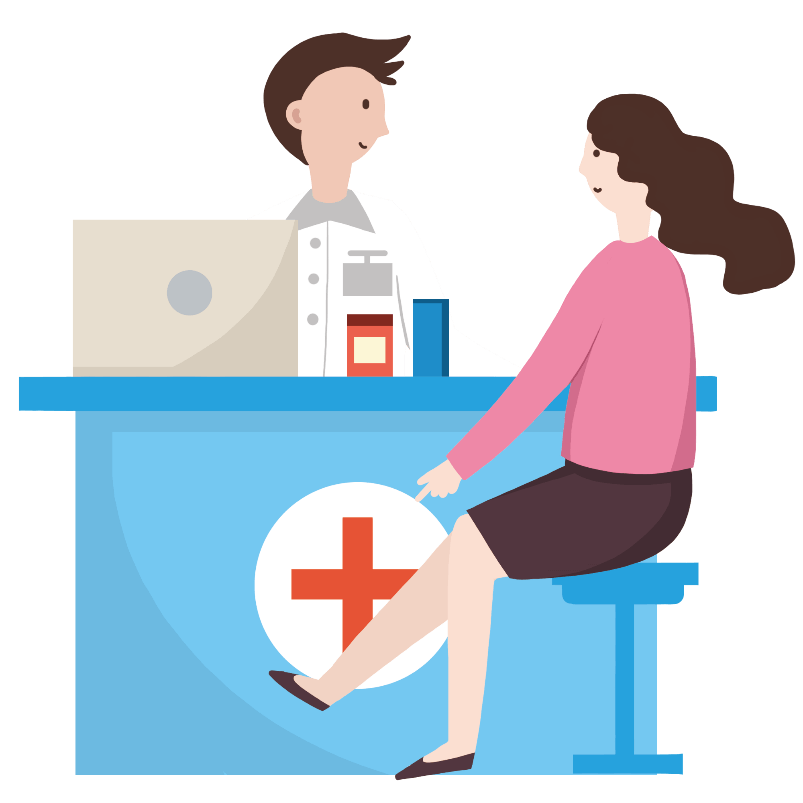 辅助检查：
查胸部CT示：符合慢支肺气肿继发两肺少许炎症影像征象，两肺多发陈旧灶，两侧胸膜增厚伴胸膜钙化
查头颅CT示：左额叶腔隙脑梗塞、老年性脑改变
血常规示：中性粒细胞比率78.91%
C反应蛋白29.1mg/L
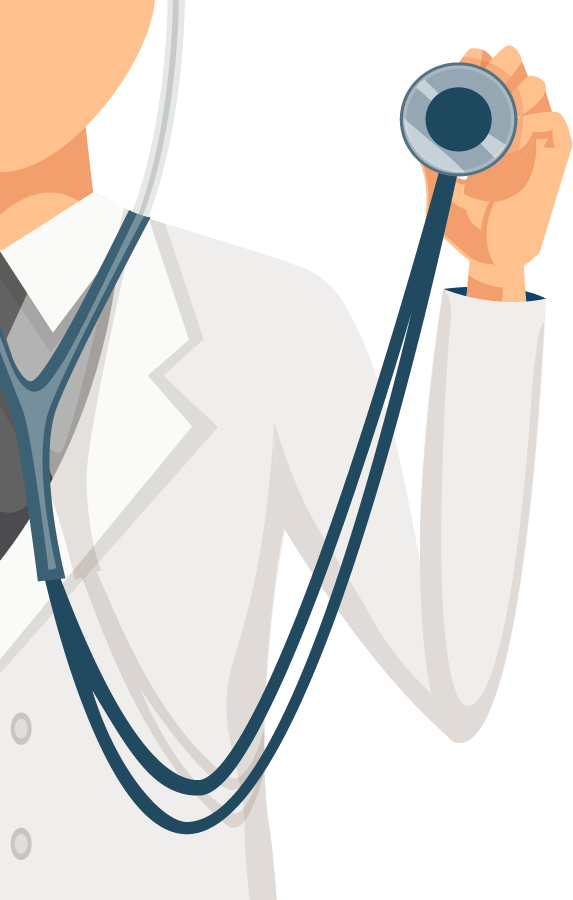 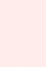 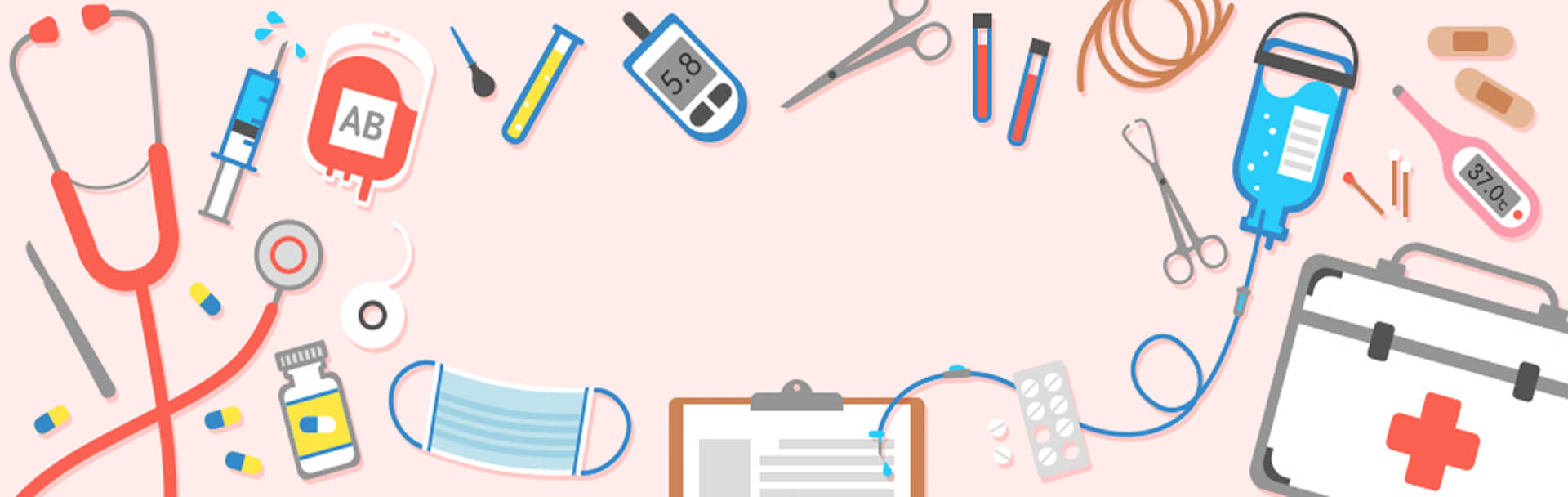 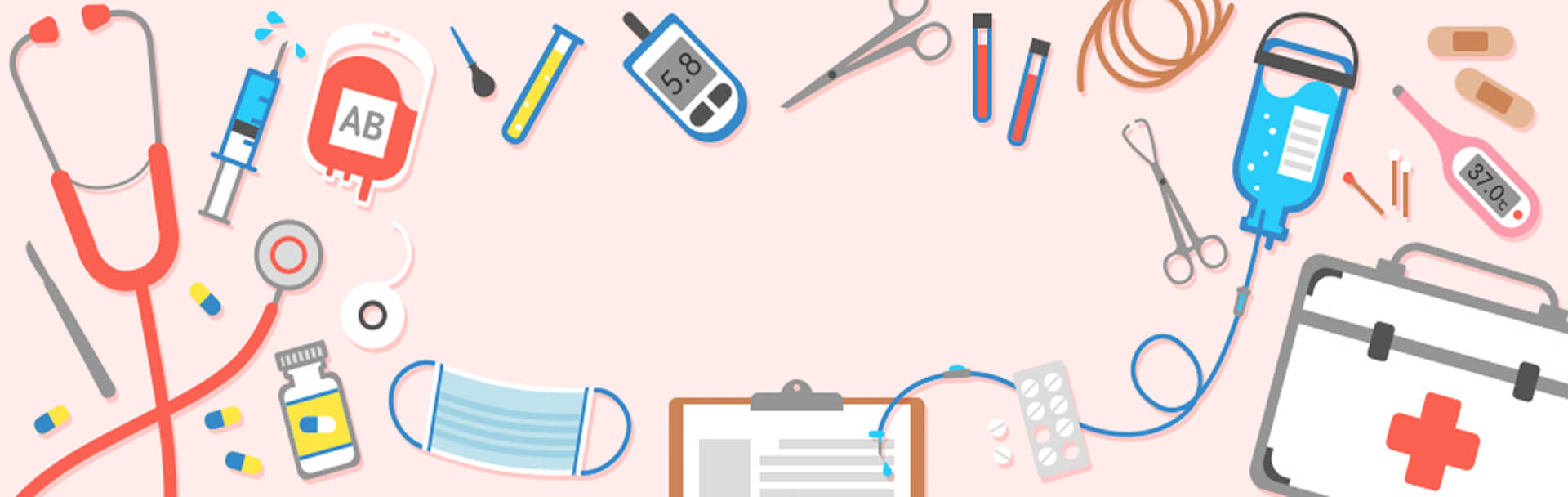 PART 03
护理诊断与措施
Lorem ipsum dolor sit amet, lacus nulla ac netus nibh aliquet, porttitor ligula justo libero vivamus porttitor dolor, conubia lectus nonummy, accumsan mauris in sed justotincidunt,
护理诊断
清理呼吸道低效：与痰液粘稠年老体弱咳嗽无力有关
P1
P2
气体交换受损:肺功能障碍通气不足有关
便秘：与卧床、饮食不足、肠蠕动减慢有关
P3
潜在并发症：窒息、心力衰竭、呼吸衰竭、肺栓塞、肺性脑病、深静脉血栓、
P4
护理诊断
P2气体交换受损：肺功能障碍通气不足有关
I1：给予患者半卧位，卧床休息，提供安静舒适、干净的病房环境，保持合适的温、湿度。
I2：密切观察呼吸困难的程度，呼吸，脉搏，有无鼻翼煽动，监测动脉血气分析。根据病情选择合适的氧疗及机械通气方式
I3：指导患者缩唇呼吸和腹式呼吸
I4：用药护理：遵医嘱使用抗生素、支气管舒张药物及祛痰药物，观察药物疗效和不良反应。
护理诊断
P3便秘：与卧床肠蠕动减慢、饮食不足有关
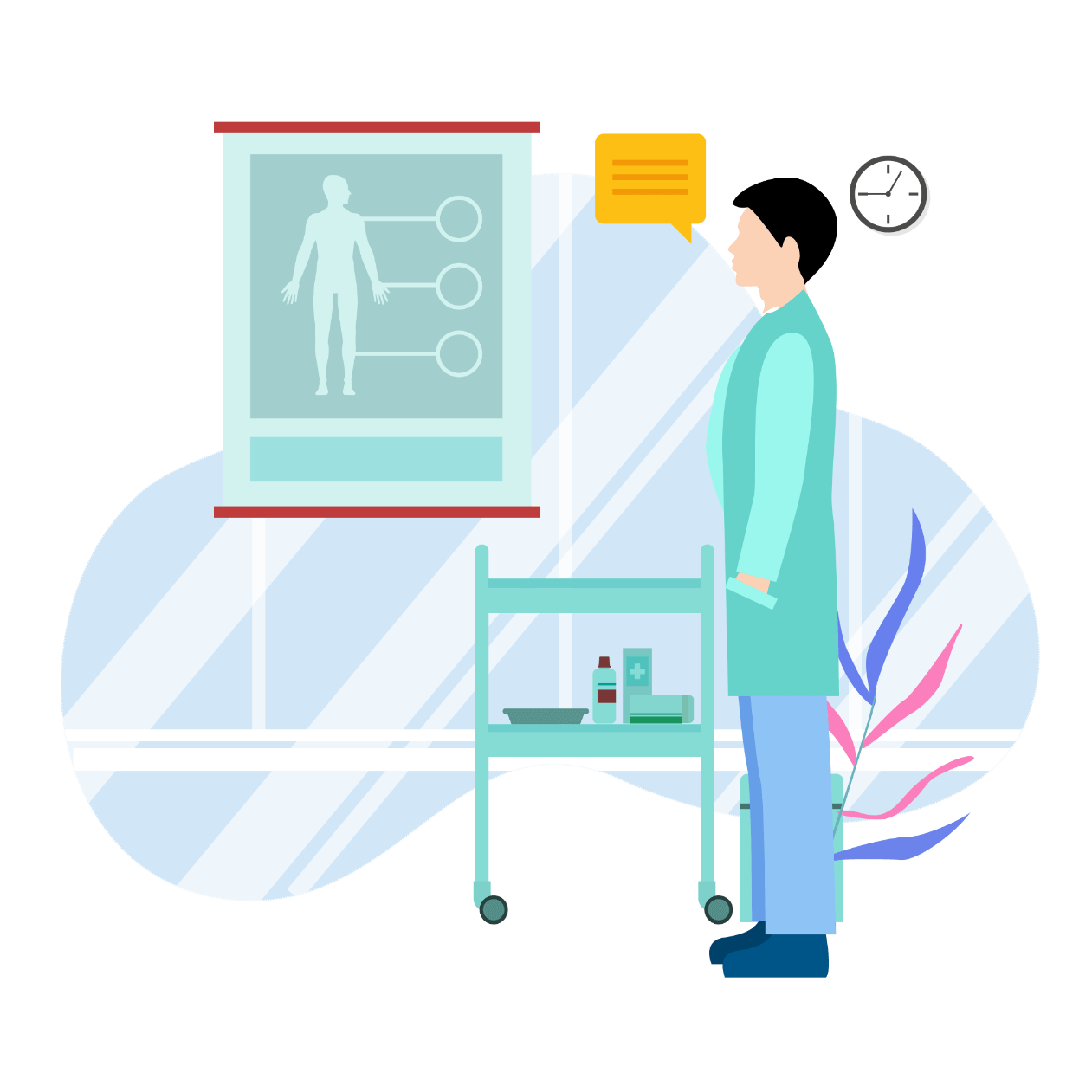 I1：指导床上多动，顺时针按摩腹部，促进肠蠕动
I2：指导多吃新鲜水果蔬菜，每天可吃5-6餐，每餐不要吃太饱，餐前可以先休息，餐后适量运动。少食可以避免腹胀。
I3：遵医嘱给予药物应用，酚酞片2颗口服，注意观察用药效果
护理诊断
P6潜在并发症：窒息、心力衰竭、肺栓塞、自发性气胸肺心病、肺性脑病、静脉血栓、酸碱失衡及电解质紊乱
I1 :保持呼吸道通畅，密切观察痰液的粘稠度，有无突发呼吸困难，面色紫绀，以防痰阻发生 ，必要时备吸痰器具
I2:观察患者有无突发的呼吸困难，端坐呼吸，咳粉红色泡沫样痰，双肺布满哮鸣音和湿罗音。 I3患者突发的胸痛、胸闷气促，呼吸困难是肺栓塞最常见的症状，胸痛发生时警惕栓子脱落的危险。
I4:密切观察患者的神志，呼吸，血气分析，血生化情况，有无躁动，行为改变，性格异常，胡言乱语等神志改变。I5:患者有无下肢红肿热痛，以防深静脉血栓的形成，教会患者踝泵运动。I6:嘱其患者多食粗纤维，易消化饮食，保持大便通畅，如：韭菜、芹菜、香蕉等。
健康指导
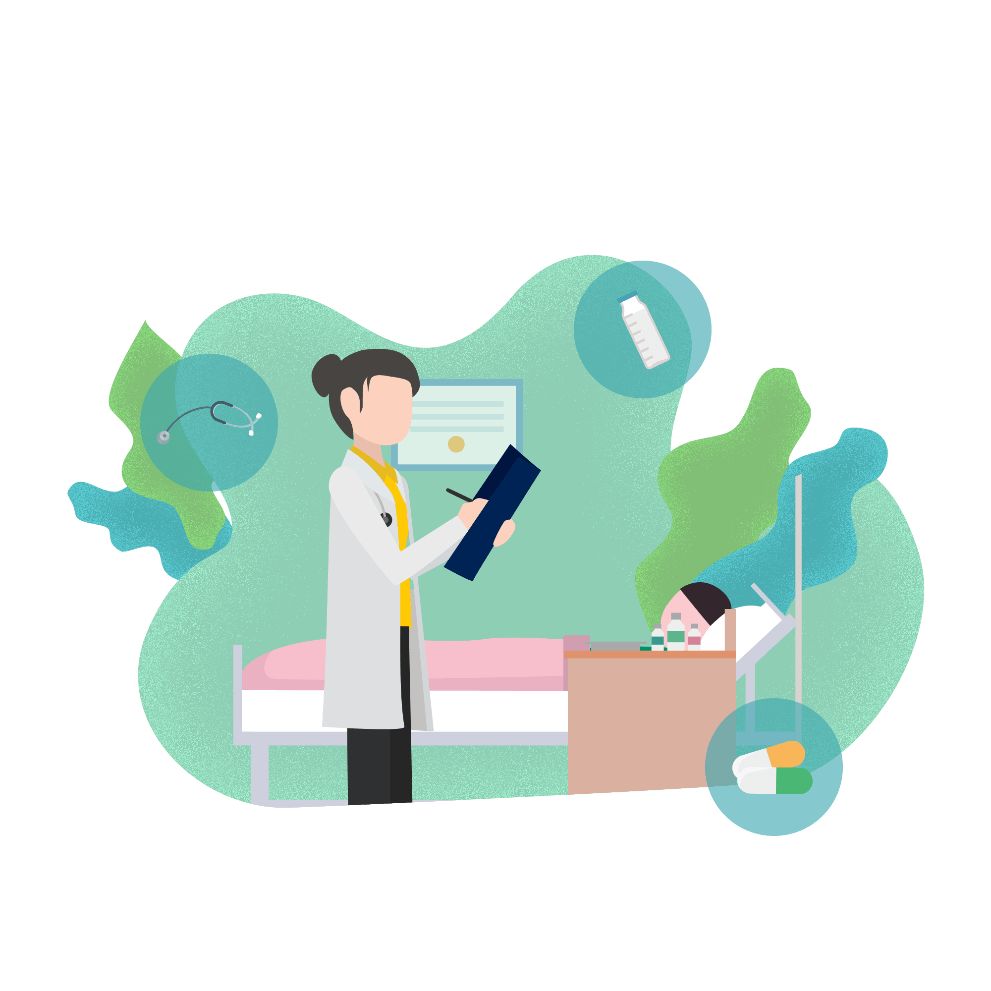 1.疾病知识指导：向病人及家属解释本病的发生、发展过程及导致疾病加重的因素。
2.祛除病因和诱因：告知病人戒烟是防治本病的重要措施；嘱病人注意防寒、保暖，防治各种呼吸道感染；改善环境卫生，加强劳动保护，避免烟雾、粉尘和刺激性气体对呼吸道的影响；在呼吸道传染病流行期间，尽量少去公共场所。
3.避免或减少急性发作，预防感冒，进行疫苗注射。保持呼吸道通畅、坚持家庭氧疗、合理用药。
健康指导
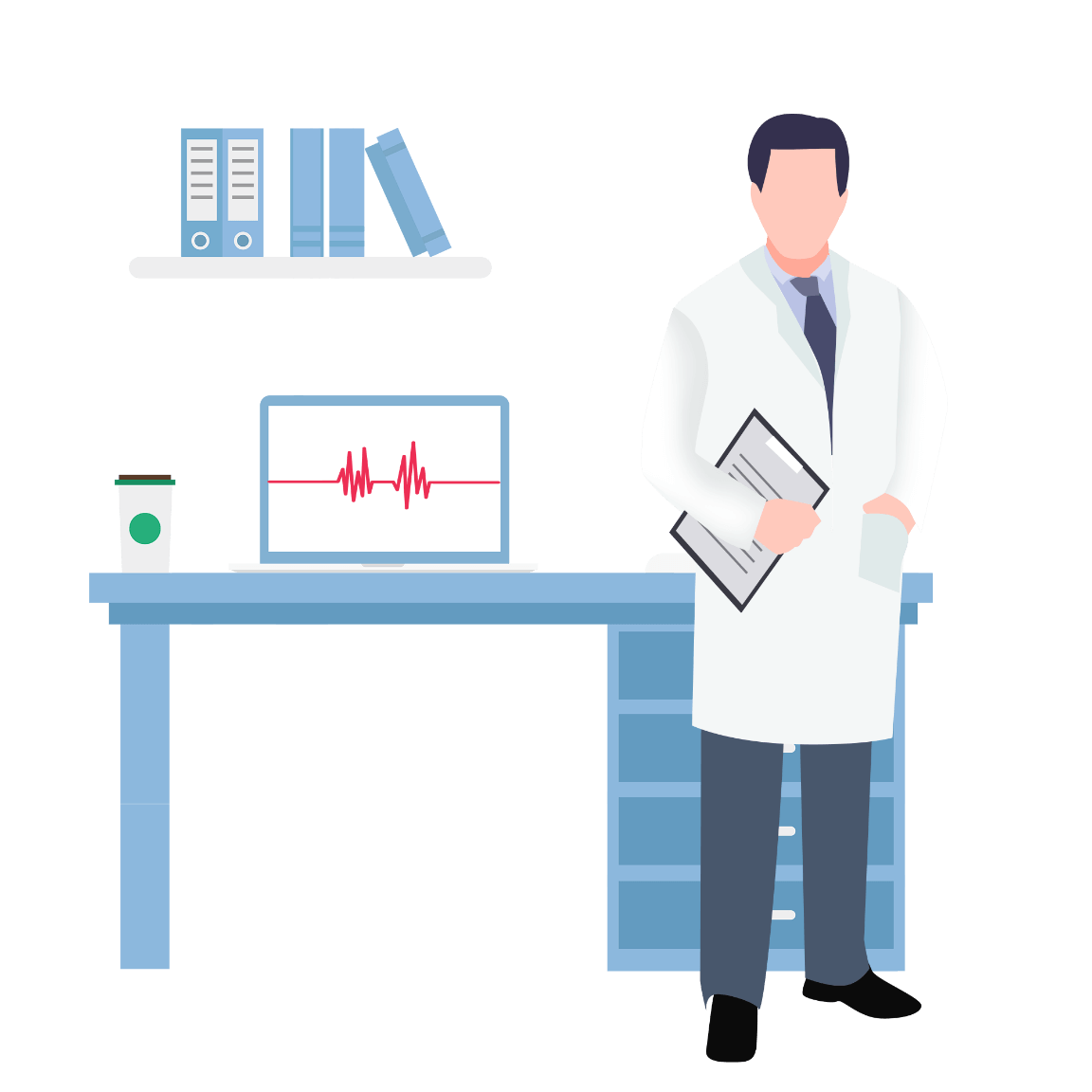 4.康复锻炼指导：根据病人心肺功能和体力情况，为病人制定康复锻炼计划，如慢跑、快走及打太极拳等，提高机体抵抗力。每天进行缩唇呼吸和腹式呼吸锻炼，以改善通气和增加有效呼吸。鼓励病人进行耐寒锻炼，如冷水洗脸、洗鼻等。教会病人及家属判断呼吸困难的程度，合理安排工作和生活。

5.注意休息，营养支持。
功能锻炼
缩唇呼吸    缩唇呼吸可以帮助你控制呼吸频率。它使更多的气体进入你的肺，减少呼吸功耗。方法：    1. 通过你的鼻子缓慢深吸气直到无法吸入为止。    2. 缩唇，如吹口哨那样。    3. 保持缩唇姿势缓慢呼气。    4. 作两次呼吸呼出吸入的气体。    5. 不需用力将肺排空。
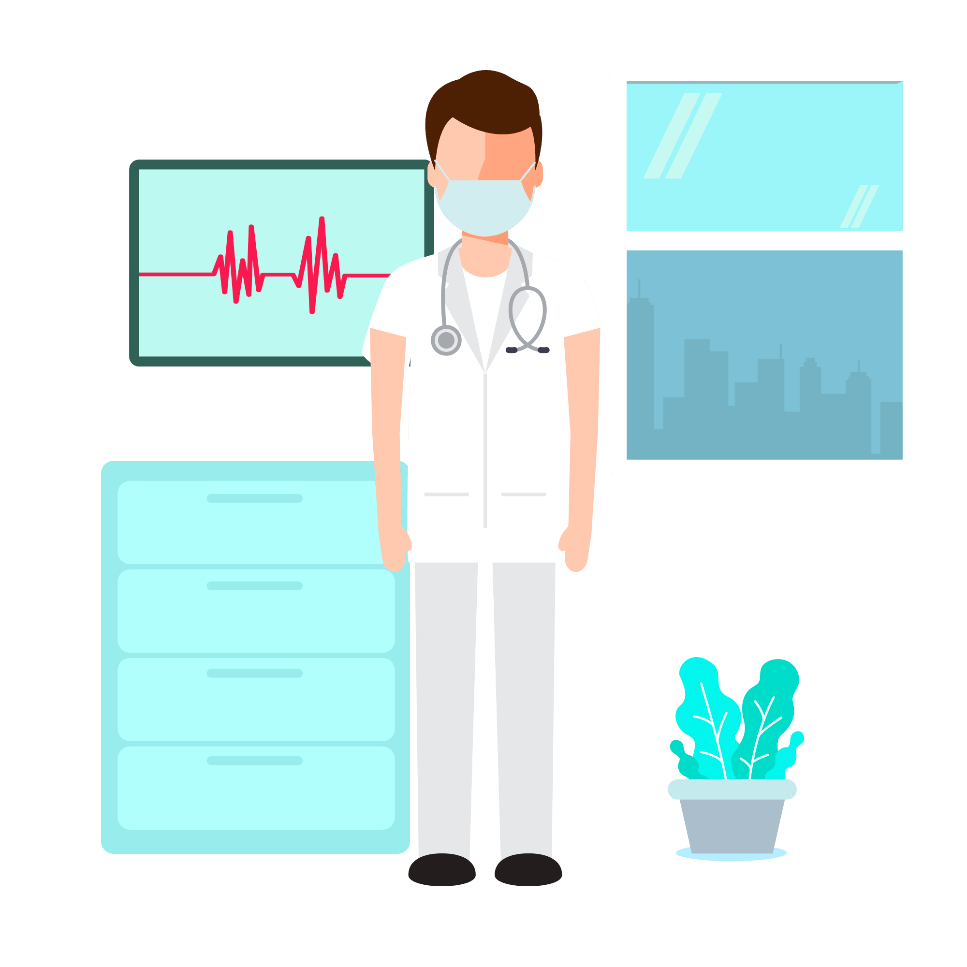 功能锻炼
屏住呼吸    屏住呼吸可延长肺内氧气和二氧化碳交换时间，使更多氧气进入血液中。 方法：    1. 吸气。    2. 屏住呼吸3秒钟    3. 呼气。
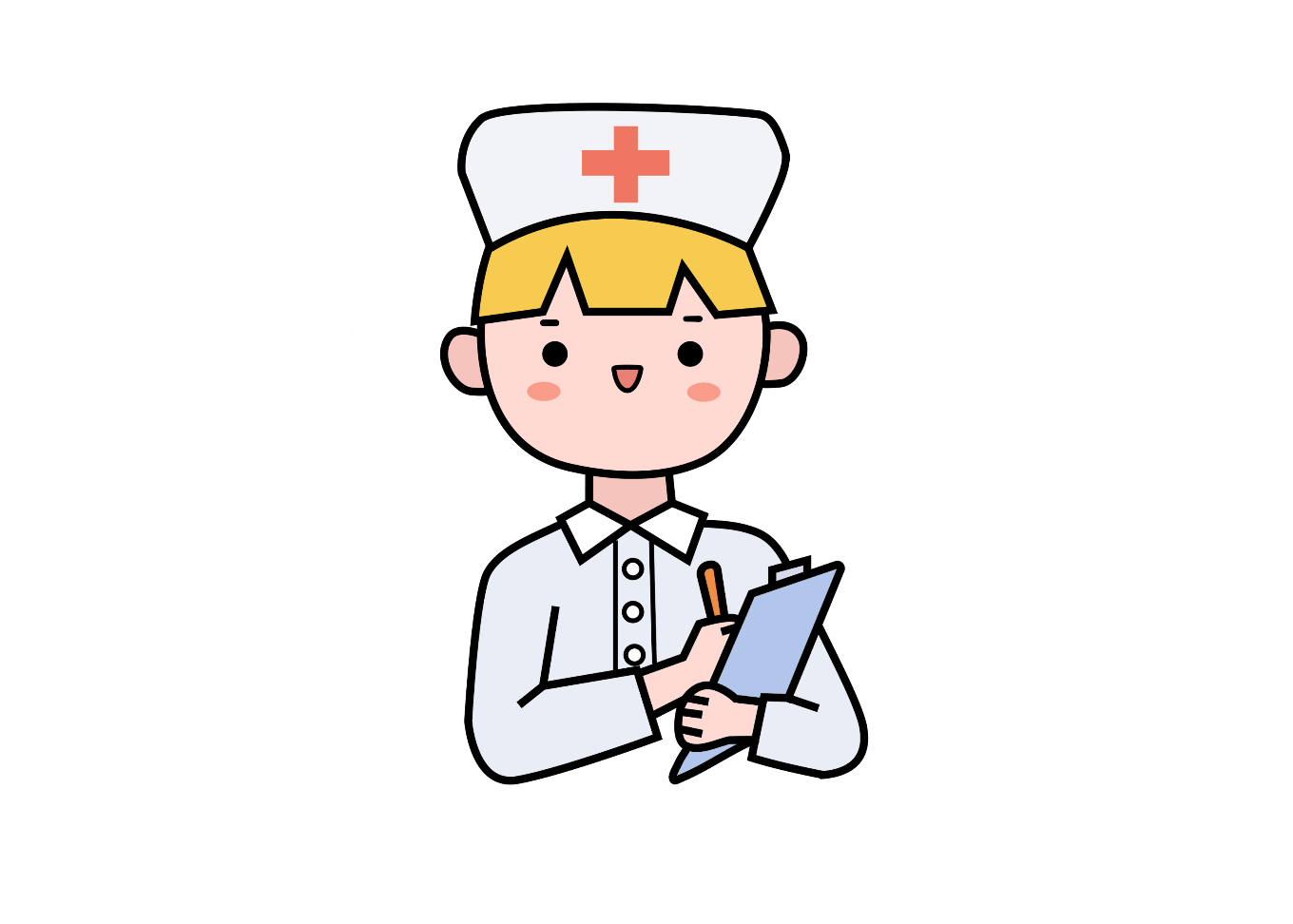 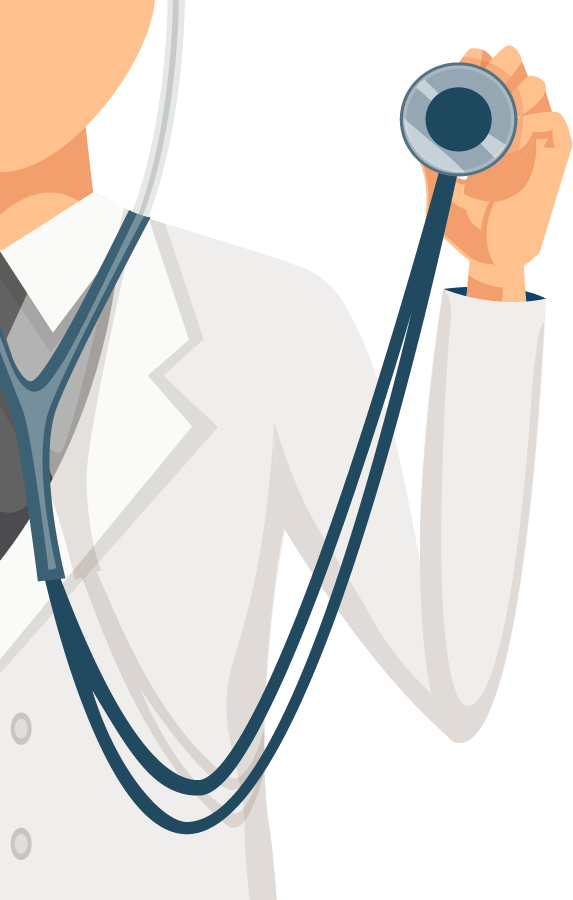 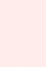 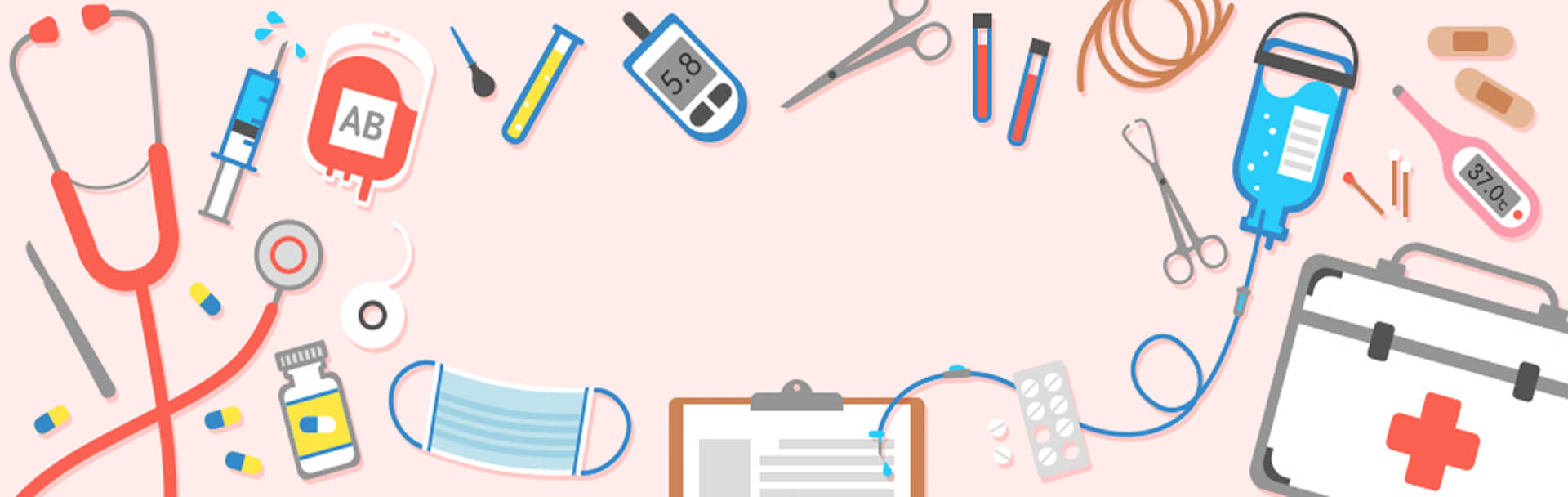 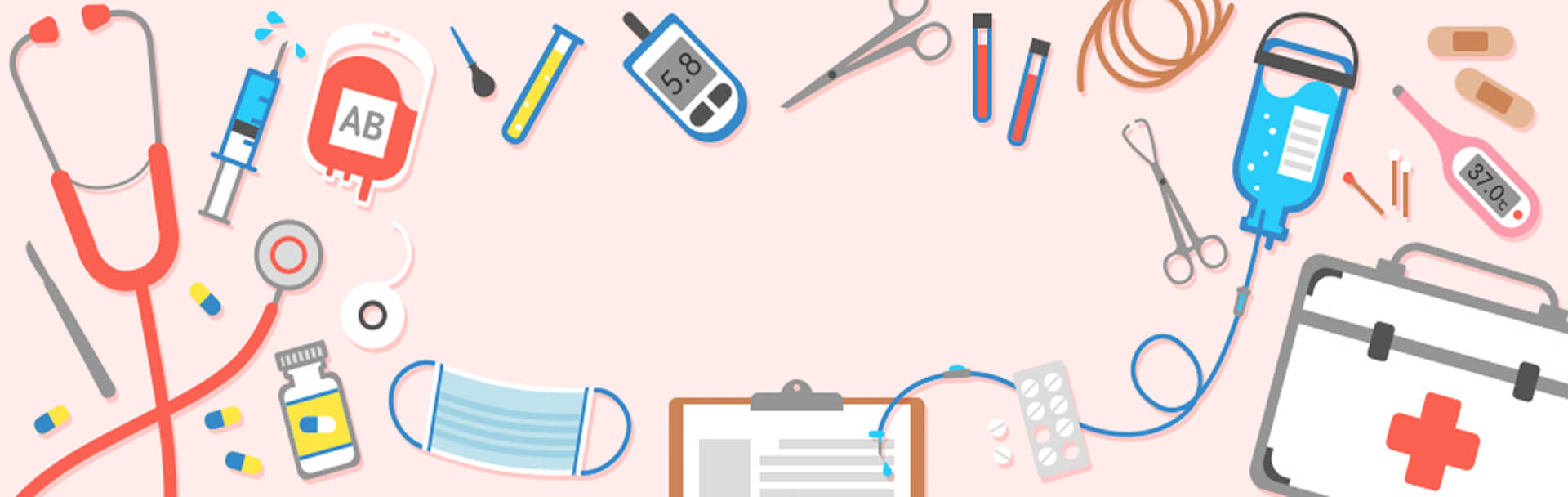 PART 04
健康教育
Lorem ipsum dolor sit amet, lacus nulla ac netus nibh aliquet, porttitor ligula justo libero vivamus porttitor dolor, conubia lectus nonummy, accumsan mauris in sed justotincidunt,
功能锻炼
腹式呼吸    腹式呼吸主要是靠腹肌和膈肌收缩而进行的一种呼吸方式。肺气肿患者胸式呼吸效率差。通过腹式呼吸锻炼，加强膈肌活动，可以增加肺通气量。膈肌位于胸腔底部，呈穹隆状向上隆起。当膈肌收缩时，穹隆部下降，从而使胸腔上、下径增大，肺随之扩张，产生吸气。在吸气时腹肌放松，腹部隆起；呼气时腹肌收缩，膈肌复原，腹部凹陷。方法：
1. 放松双肩。
 2. 左手置胸部，右手置腹部、
 3. 通过鼻子吸气时腹部膨出。
 4. 收紧腹部肌肉。
 5. 缩唇呼气。感觉腹部下沉。
 6. 每次休息两分钟，重复三次为一组。
 7. 每天重复此练习多次。
锻炼时取仰卧位，也可取坐位或站位，身体稍向前倾。
舒利迭使用方法
1、打开 ：用一手握住外壳，另一手的大拇指放在拇指柄上。向外推动拇指直至完全打开。
2、推开：向外推动滑杆发出咔哒声，一个标准剂量的药物已经准备好以供吸入，注意不要随意拨动滑杆以免造成药物的浪费。
3、吸入：尽量呼气，注意不要把气呼入准纳器内.将吸嘴放入口中,由准纳器，深深地平稳地吸入药物.将准纳器从口中拿出,屏气约10秒钟.再鼻子呼气。左推动手柄，发出咔哒声关闭准纳器（嗽口）！
胸部叩击
原理：借助叩击所产生的振动和重力作用，使滞留在气道内的分泌物松动，并移行到中心气道，最后通过咳嗽排出体外。
方法：患者取坐位或仰卧位，护士站在患者的后方或侧后方，两手手指并拢状，用手腕的力量自下而上，由外向内，力量均匀地叩击胸背部。叩击时若发生空而击音表示叩击手法正确。
注意事项：①叩击前确认无禁忌证(咯血、未引流的气胸、肋骨骨折等)。向患者说明叩击的意义及方法，以取得患者的配合，并进行肺部听诊。②叩击应在肺野进行，避开心脏、乳房。为预防直接叩击引起皮肤发红，可用单层薄布保护皮肤，勿用较厚物，会降低叩击时所产生的震动而影响效果。叩击力量要适中，以不使患者感到疼痛为宜  应在餐前进行，并至少在餐前半小时完成。如在餐后进行，至少要在餐后2小时;时间一般在3～5分钟。③叩击时注意观察患者的反应，叩击后询问患者的感受，观察咳痰情况，复查肺部呼吸音及罗音变化。
前沿知识
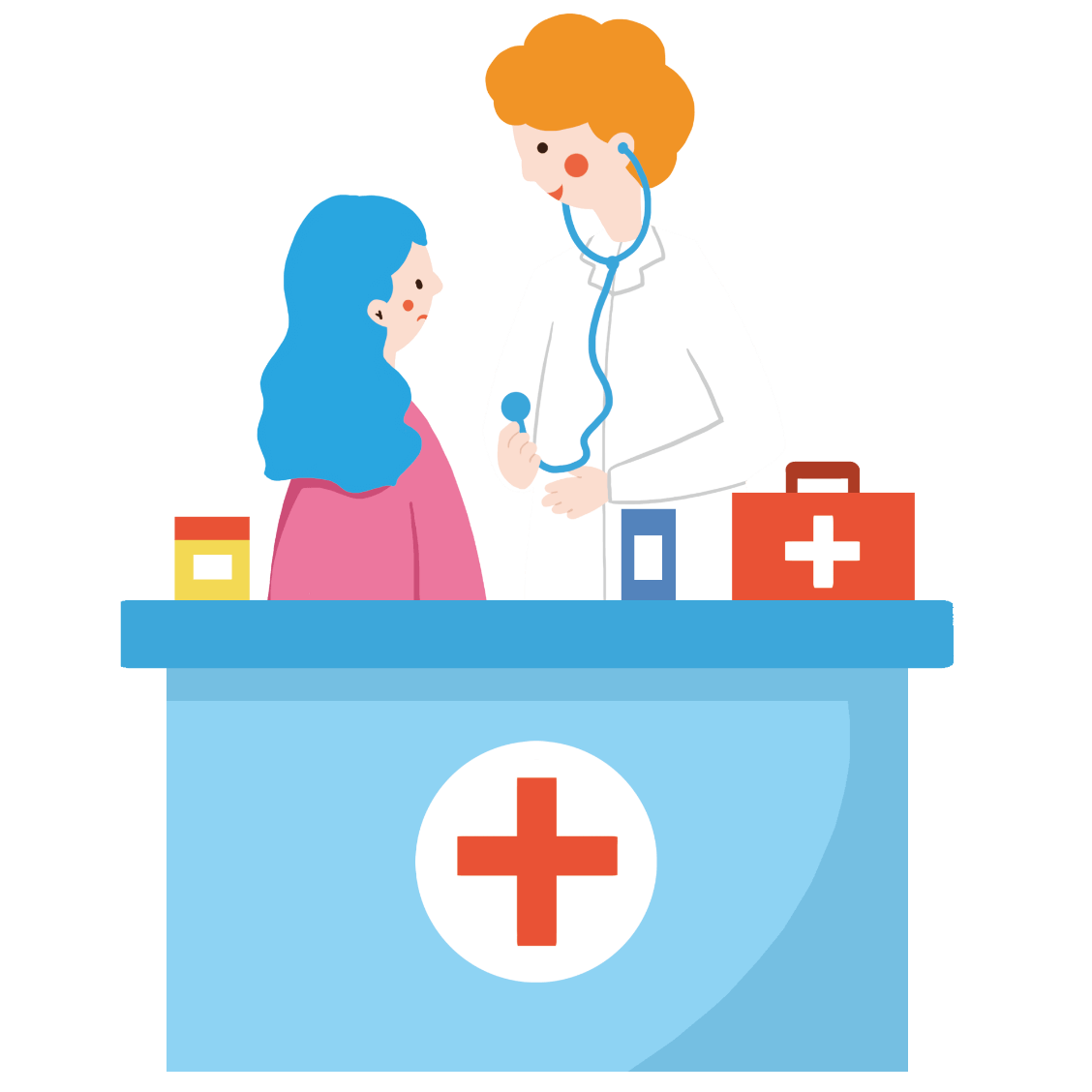 应以整体观念指导COPD及其合并症的管理，从而改变COPD的自然病程，为治疗提供全新靶向。越来越多的研究证实，COPD肺外炎症与多系统合并症的发展密切相关
COPD不应只被局限判断为肺疾病—慢性系统性炎症综合征（CSIS）
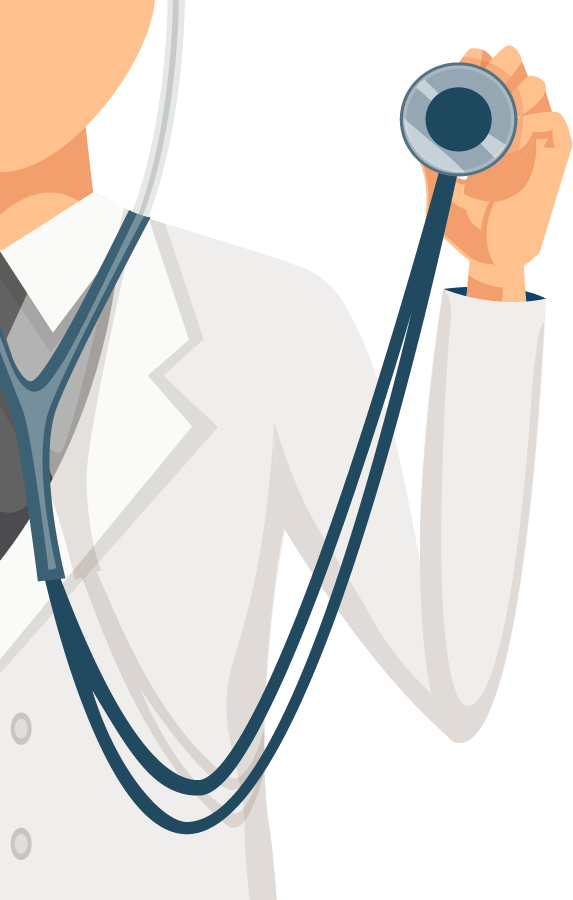 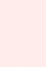 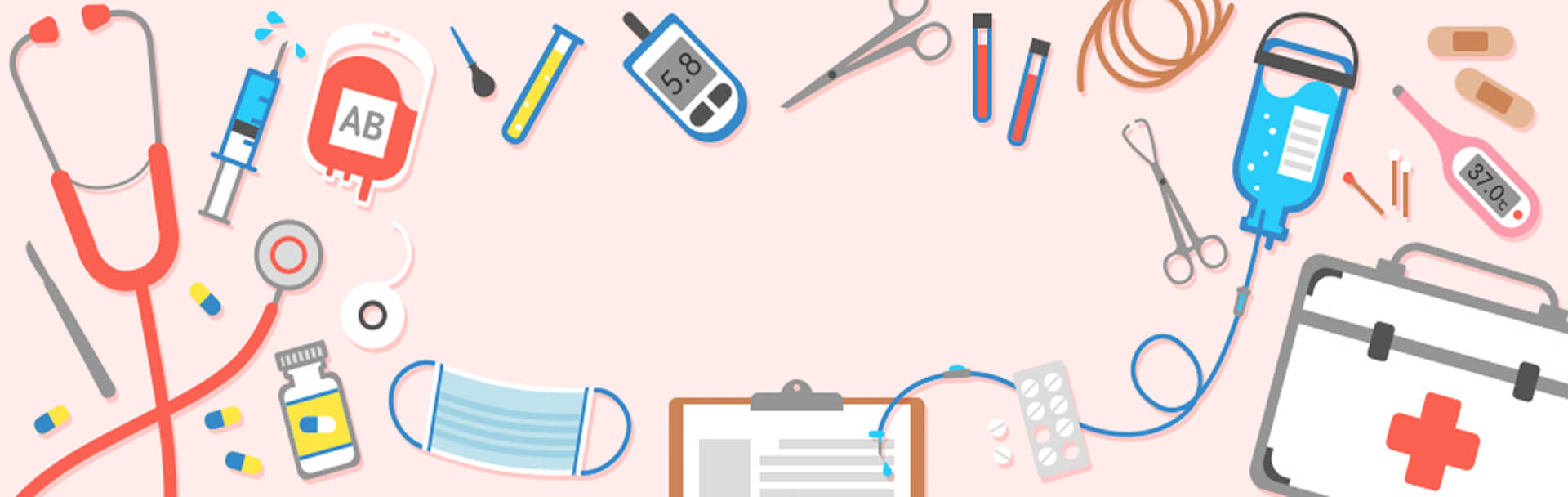 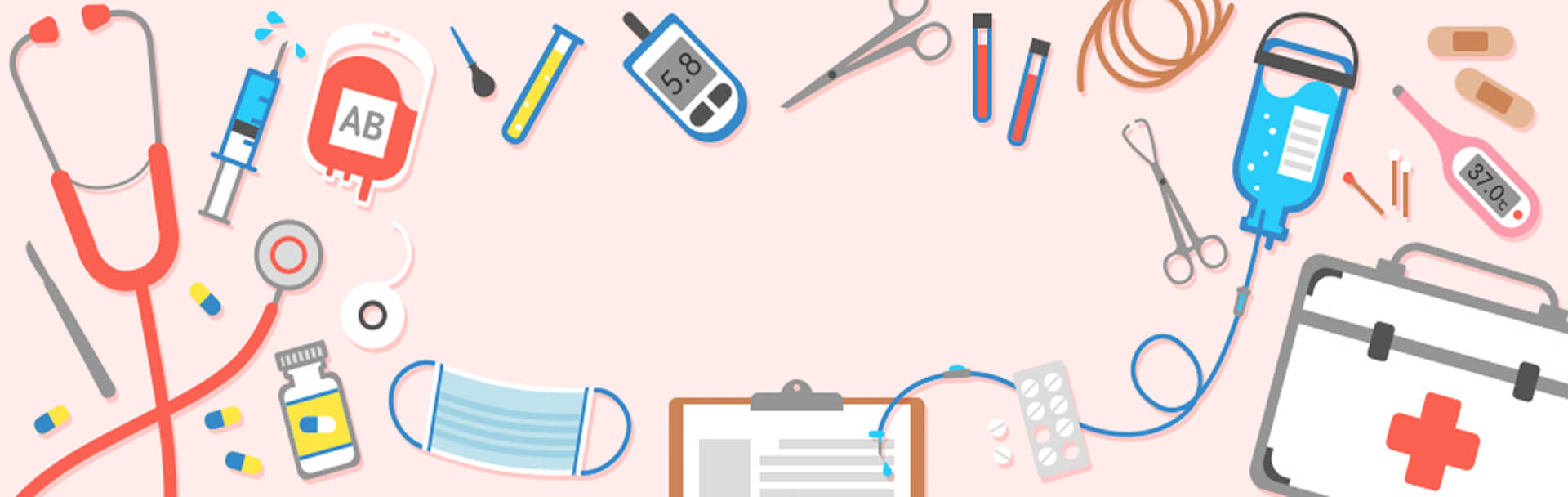 COPD患者
谢谢您的观看
Lorem ipsum dolor sit amet, lacus nulla ac netus nibh aliquet, porttitor ligula justo libero vivamus porttitor dolor, conubia lectus nonummy, accumsan mauris in sed justotincidunt,
汇报人:喜爱PPT
时间：202X.X